Неделя профилактики ВИЧ-инфекции и пропаганды нравственных и семейных ценностей
 «Здоровая семья»
МО Заларинский район
МБОУ Хор-Тагнинская СОШ
«ОТКРЫТЫЙ УРОК СТОП-ВИЧ_СПИД (2016) БРИЛЕВ», «Информационный ролик о ВИЧ для подростков»
Проектно-деловая игра «Скажи ВИЧ/СПИДу - НЕТ!»
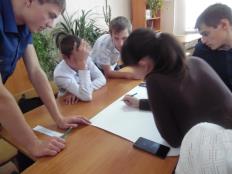 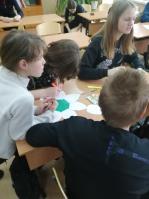 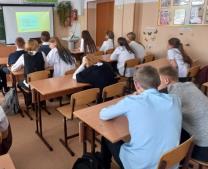 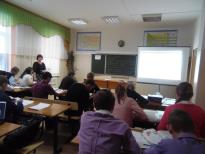 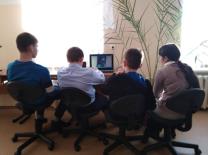 Акция «Красная ленточка»
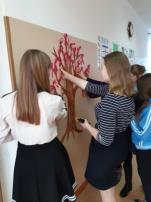 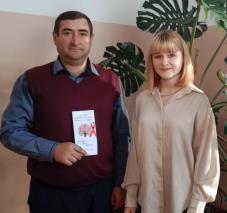 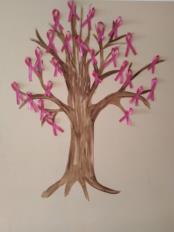 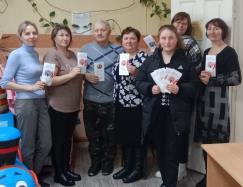 МБОУ Холмогойская СОШ
Изготовление постера
 «Моё представление о семье»
Эстафета «Мама, папа, я»
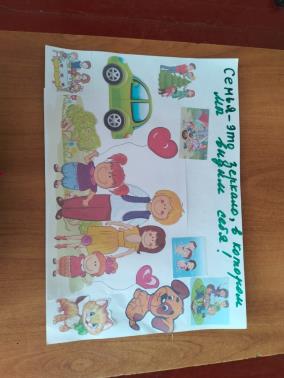 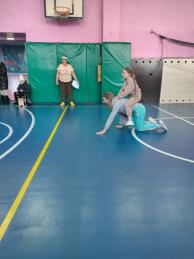 Классный час в 8 классе
                                           «СПИД и ВИЧ
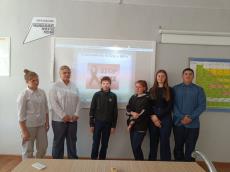 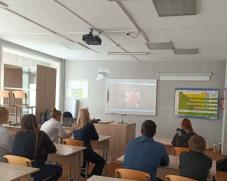 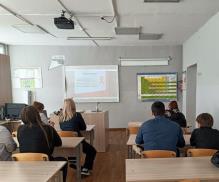 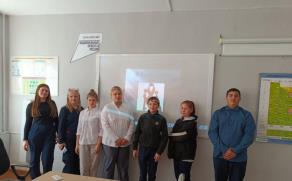 акция "Изобрази своё представление о семье»
МБОУ  Троицкая СОШ
занятие- тренинг 
"Мужчина и женщина"
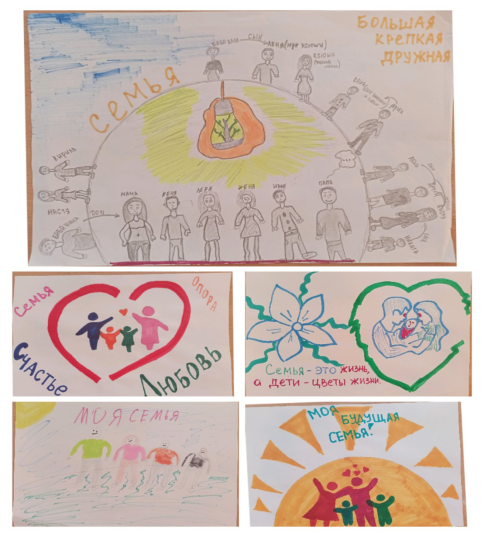 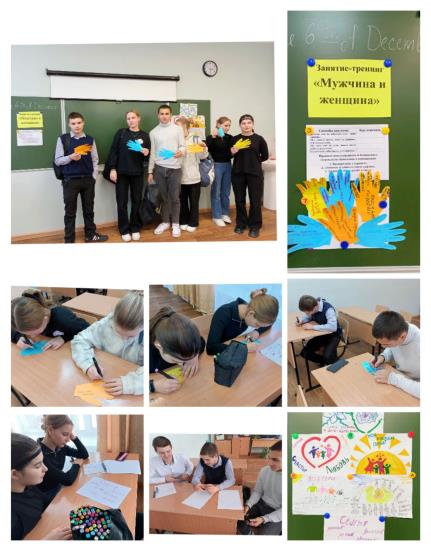 Классный час «Семейные ценности»
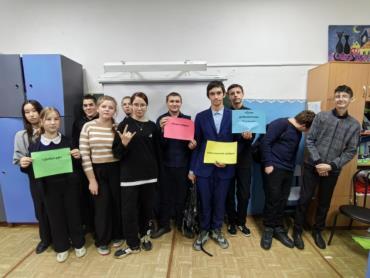 МБОУ  Бабагайская  СОШ
Просмотр видео «Между нами девочками» (16+) 7-11 класс (девочки)
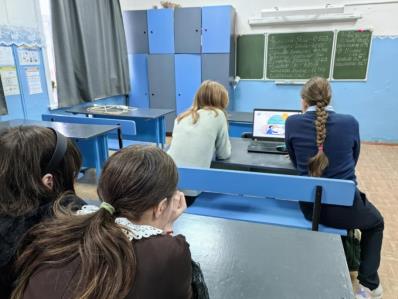 Квест игра «Маршрут здоровья» 
5-11 класс
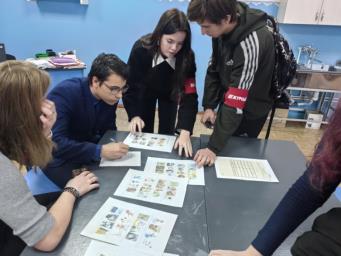